نشاط
أدوات
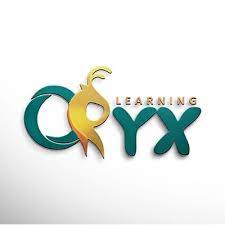 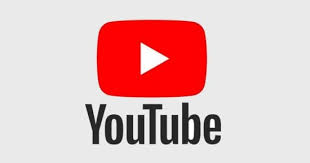 الفصل التاسع
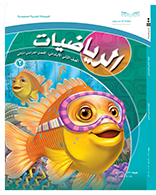 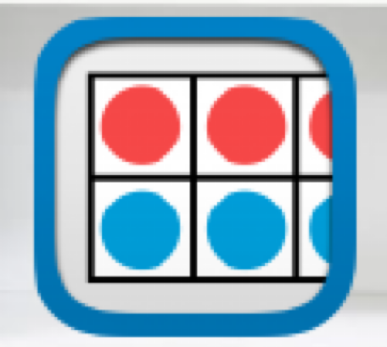 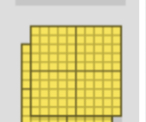 الأعداد حتى ١٠٠٠
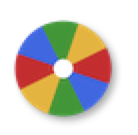 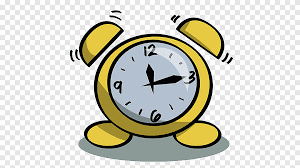 (٩-٦) مقارنة الأعداد
نشاط
أدوات
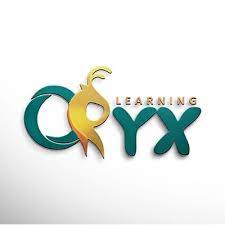 تأكد
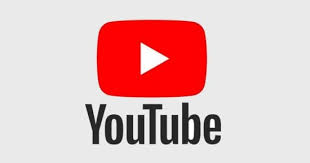 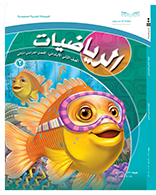 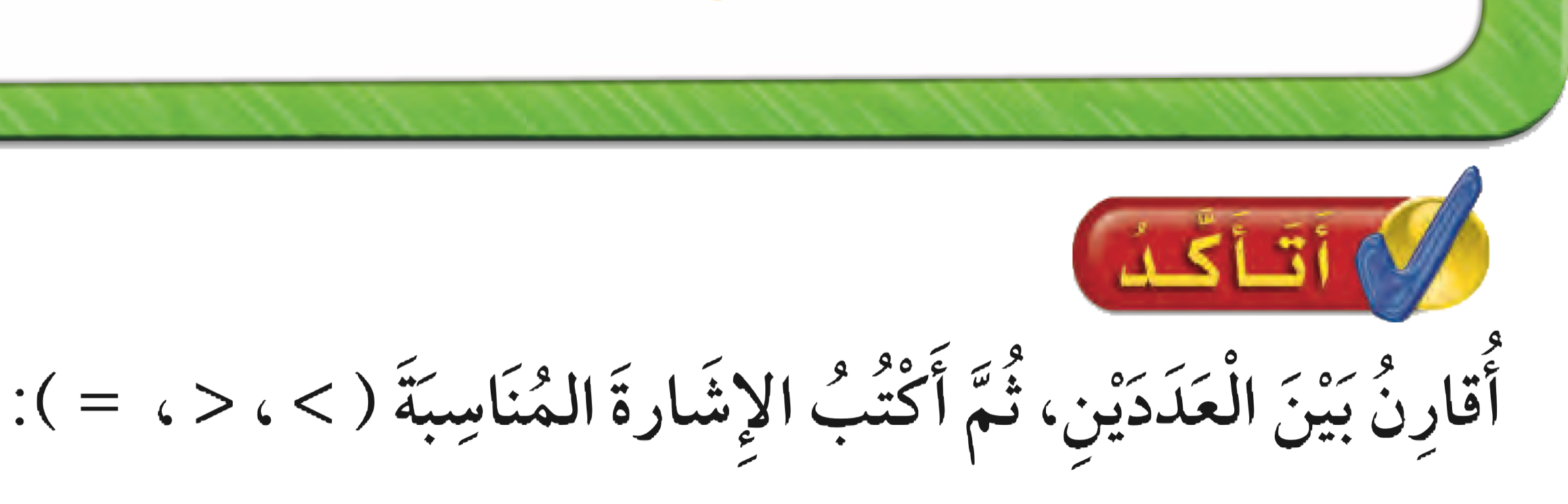 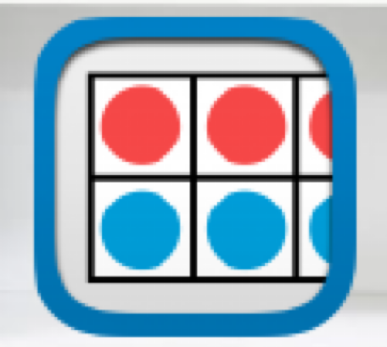 =
<
>
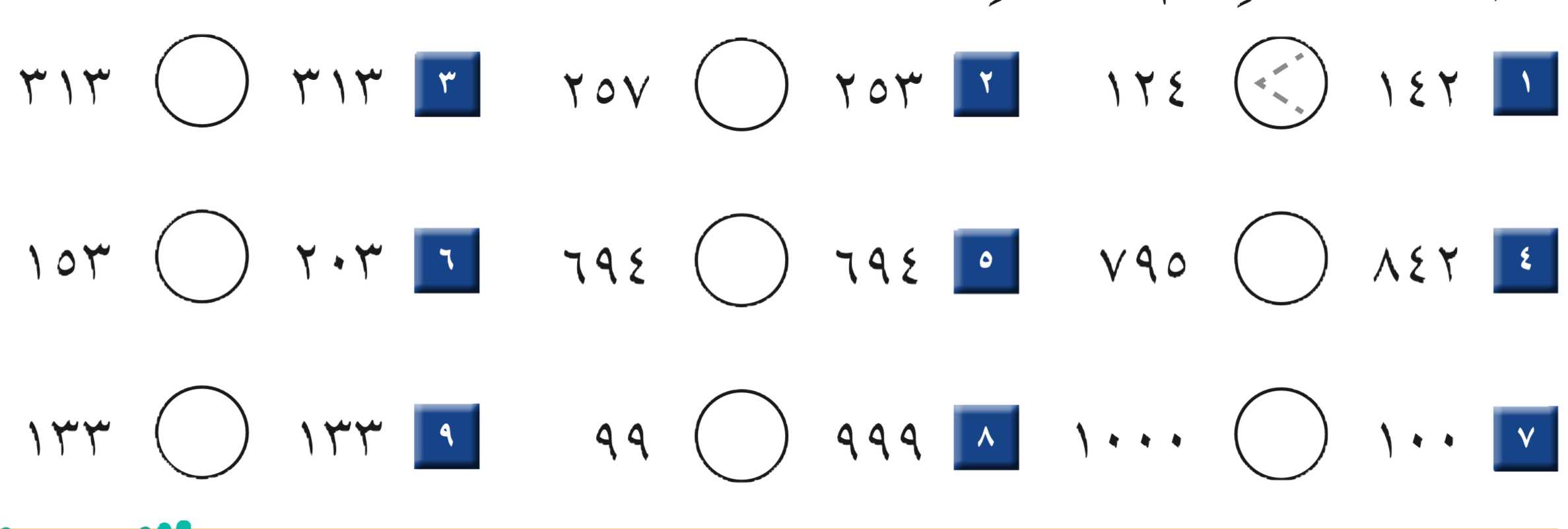 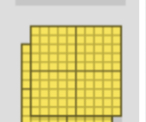 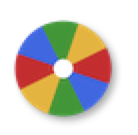 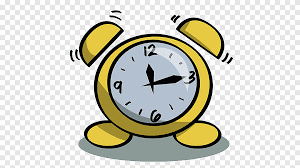 >
=
>
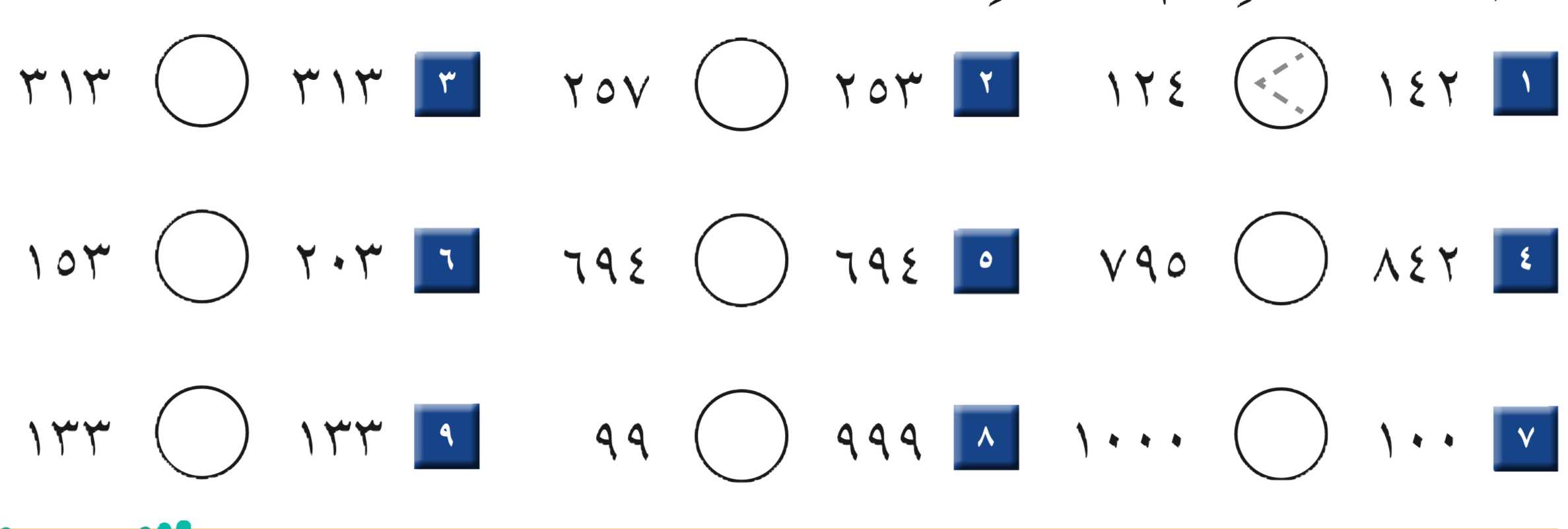 =
>
<
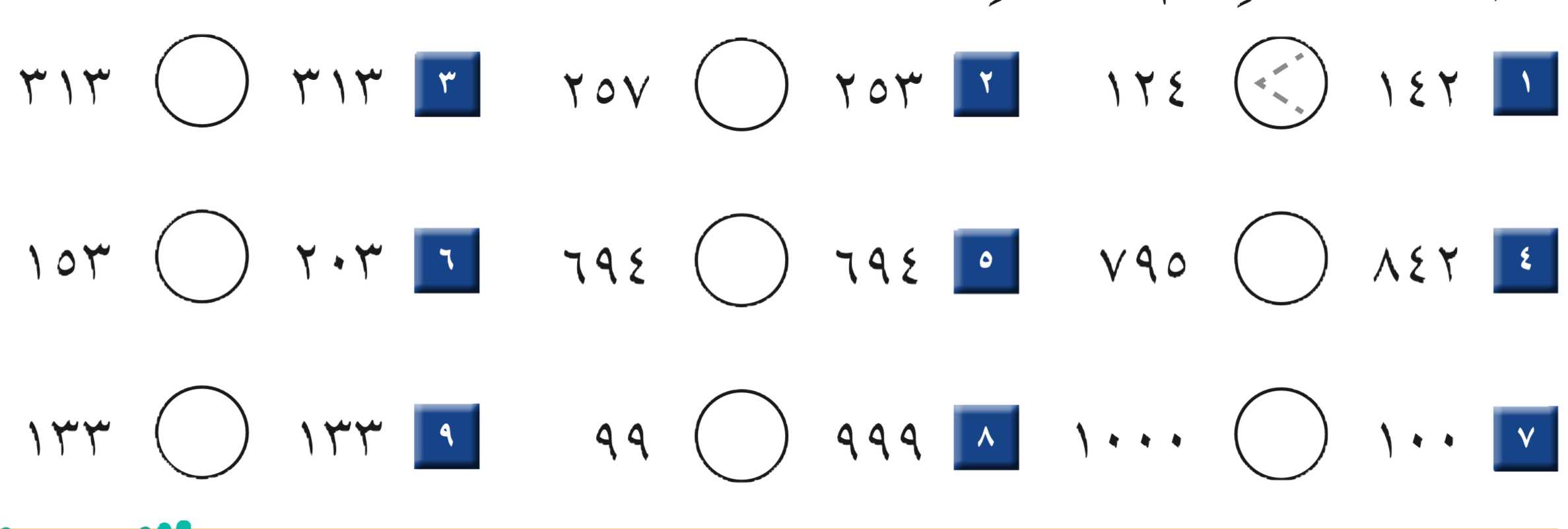 نشاط
أدوات
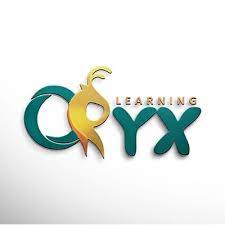 تدرب وحل المسائل
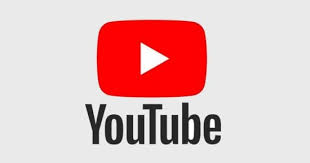 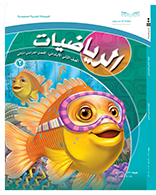 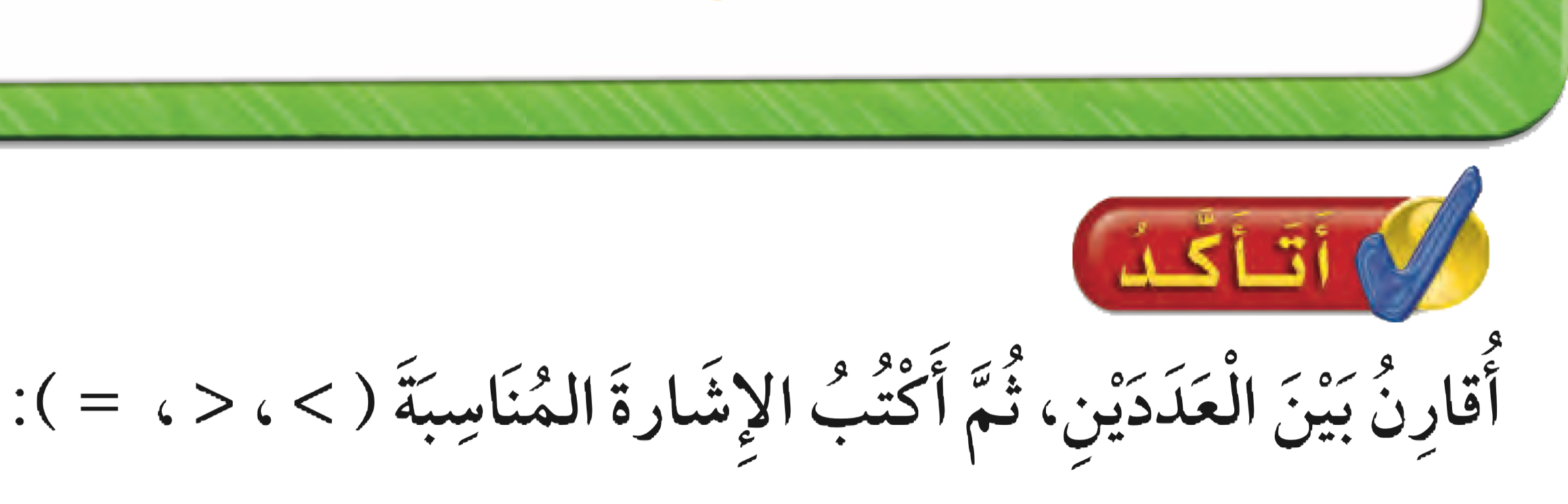 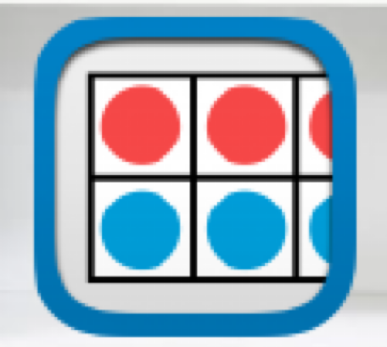 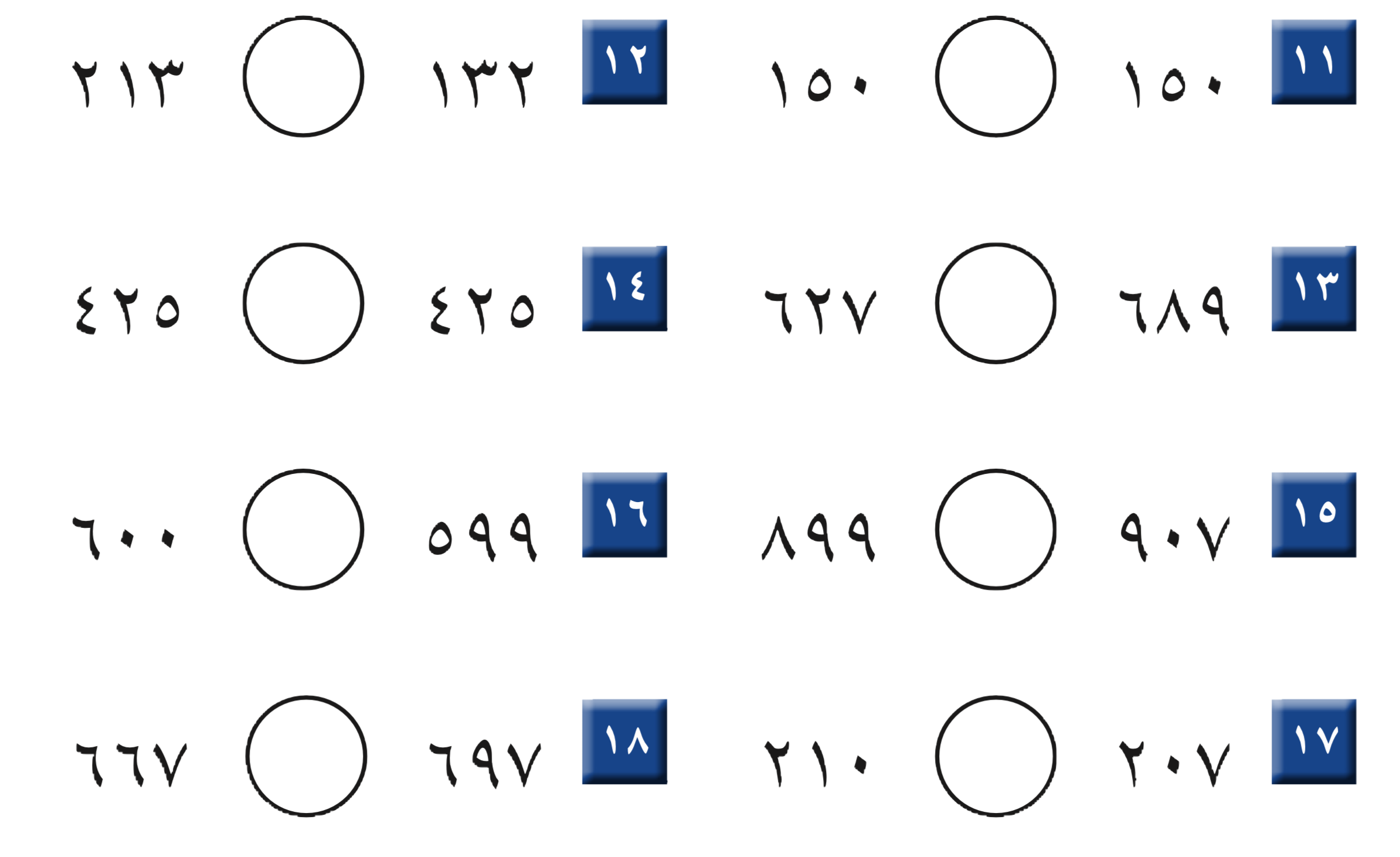 <
=
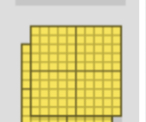 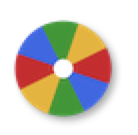 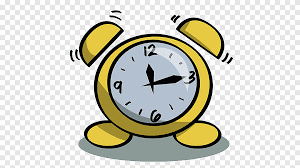 =
>
نشاط
أدوات
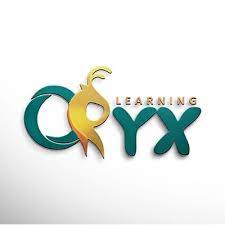 تدرب وحل المسائل
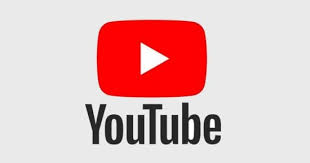 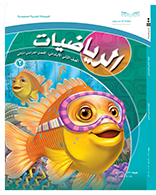 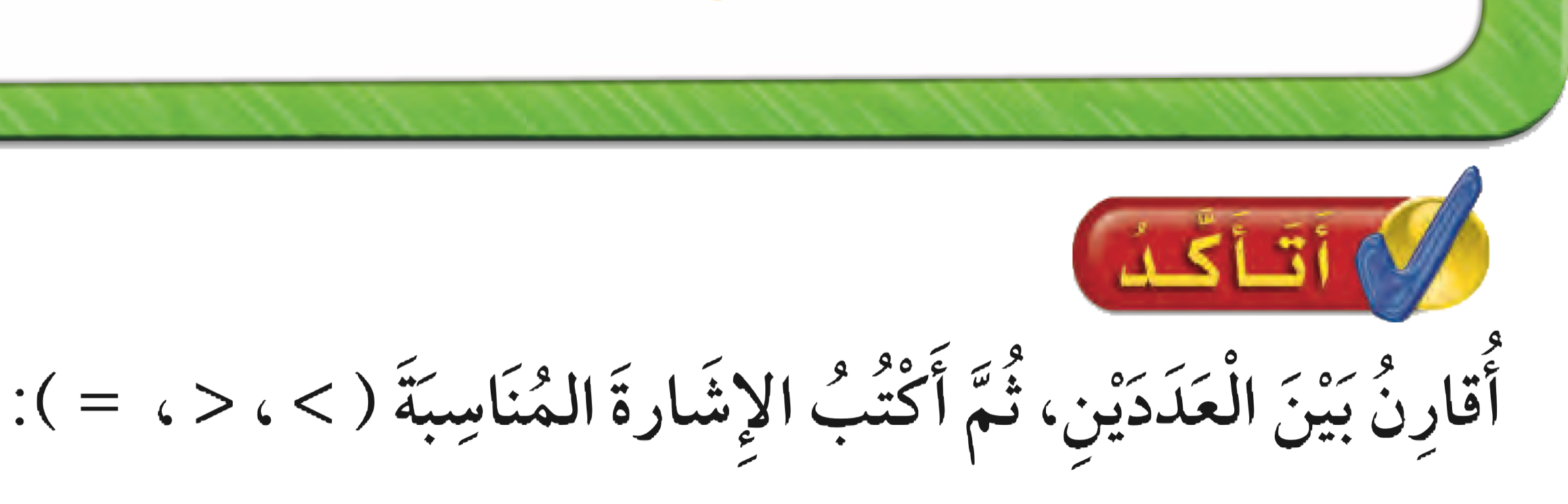 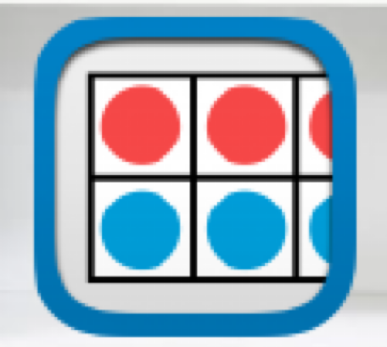 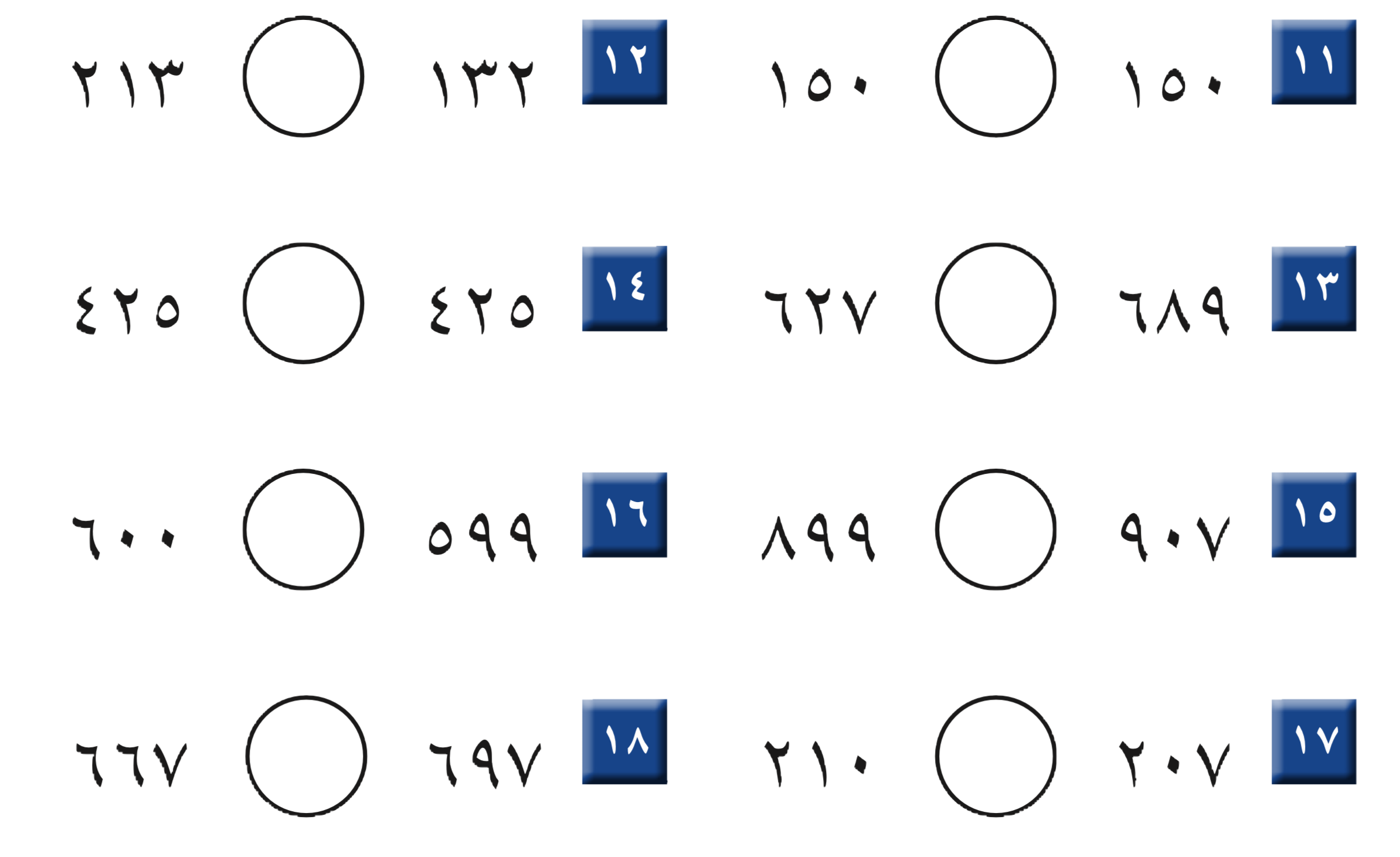 <
>
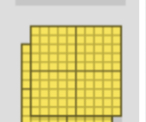 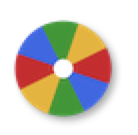 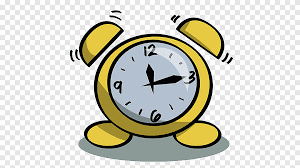 >
<
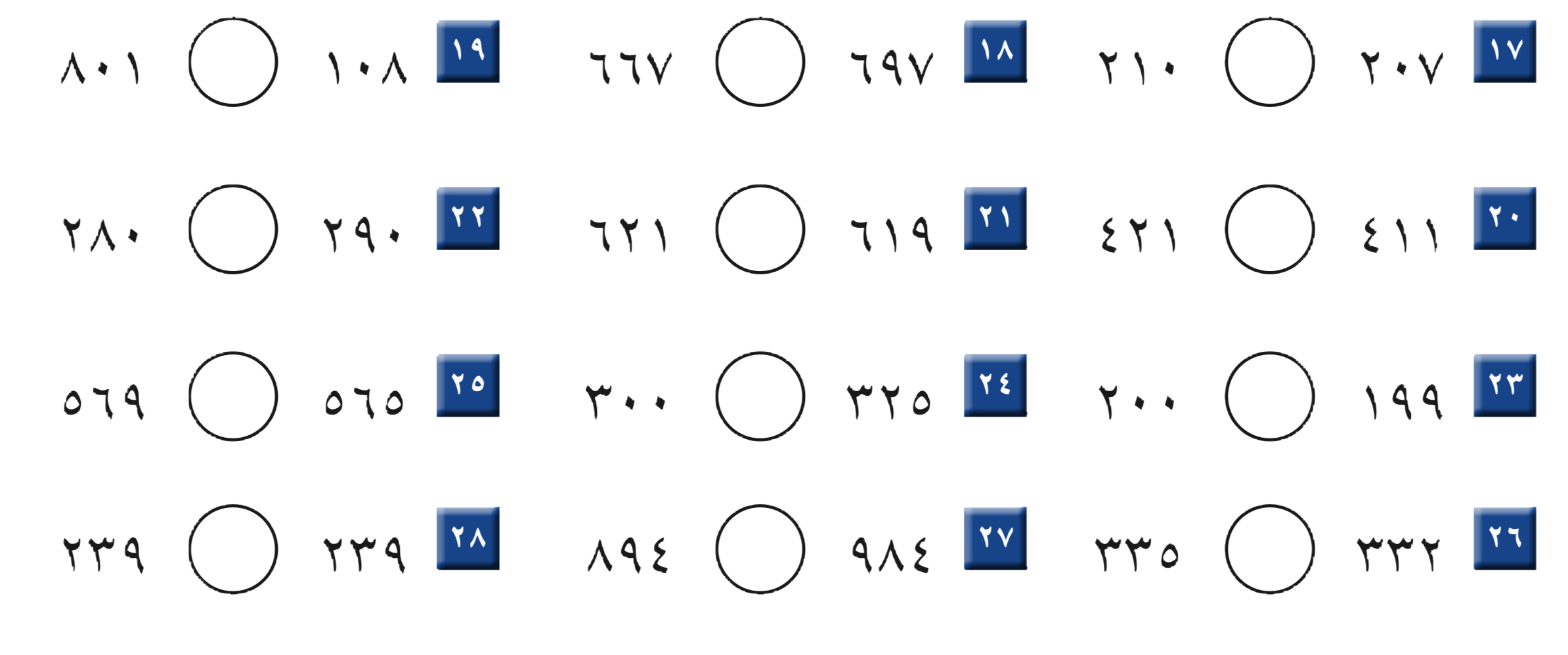 <
نشاط
أدوات
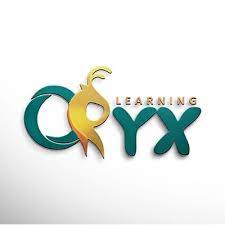 تدرب وحل المسائل
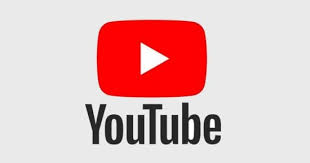 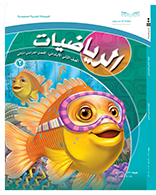 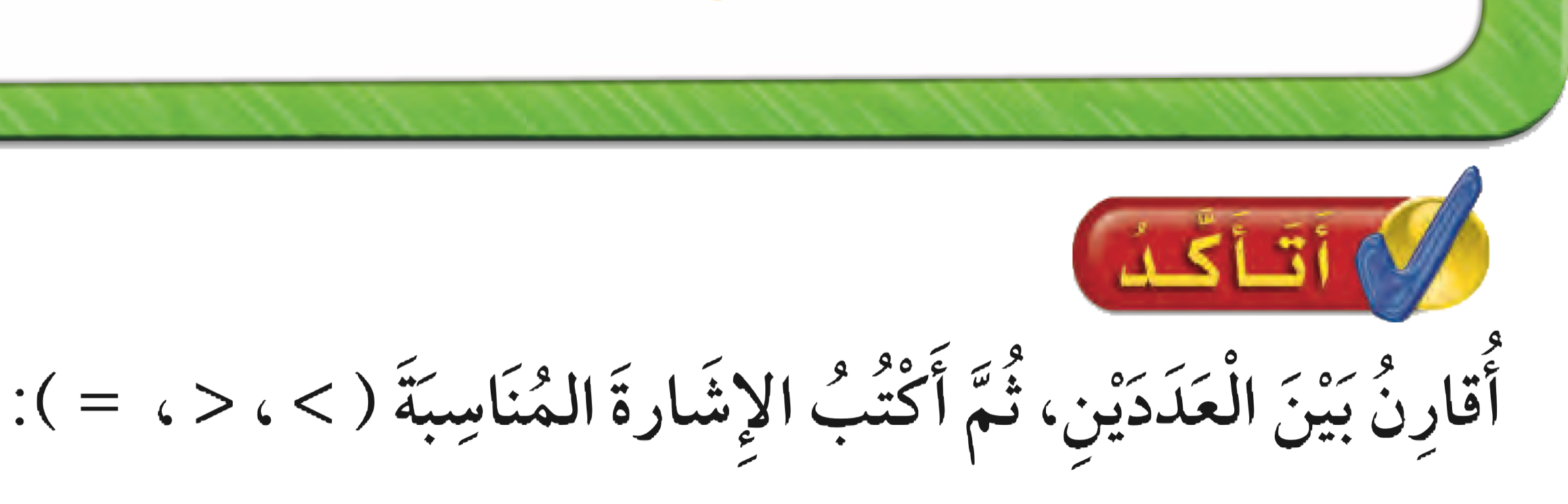 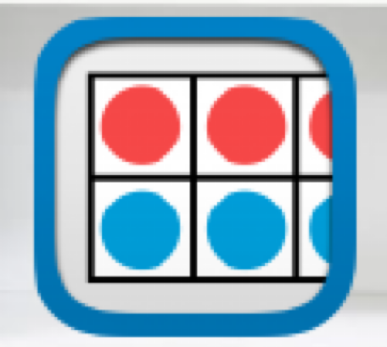 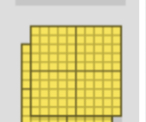 >
<
<
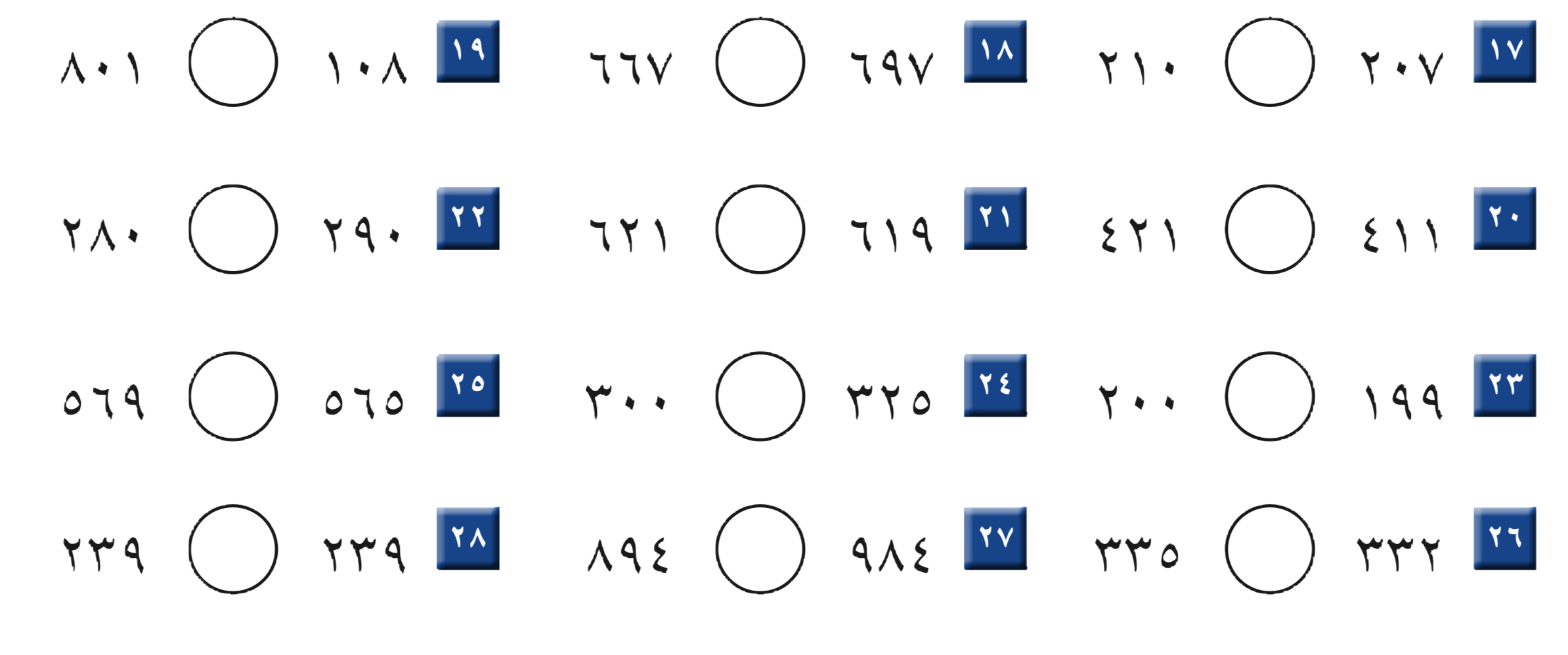 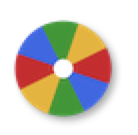 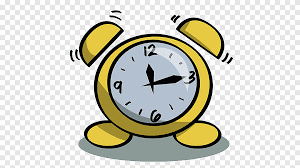 <
>
<
=
>
<
نشاط
أدوات
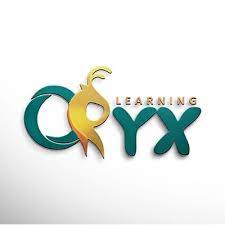 الواجب
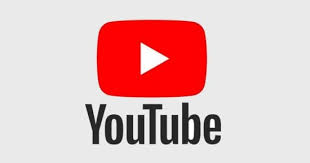 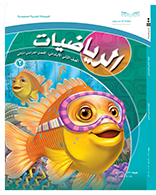 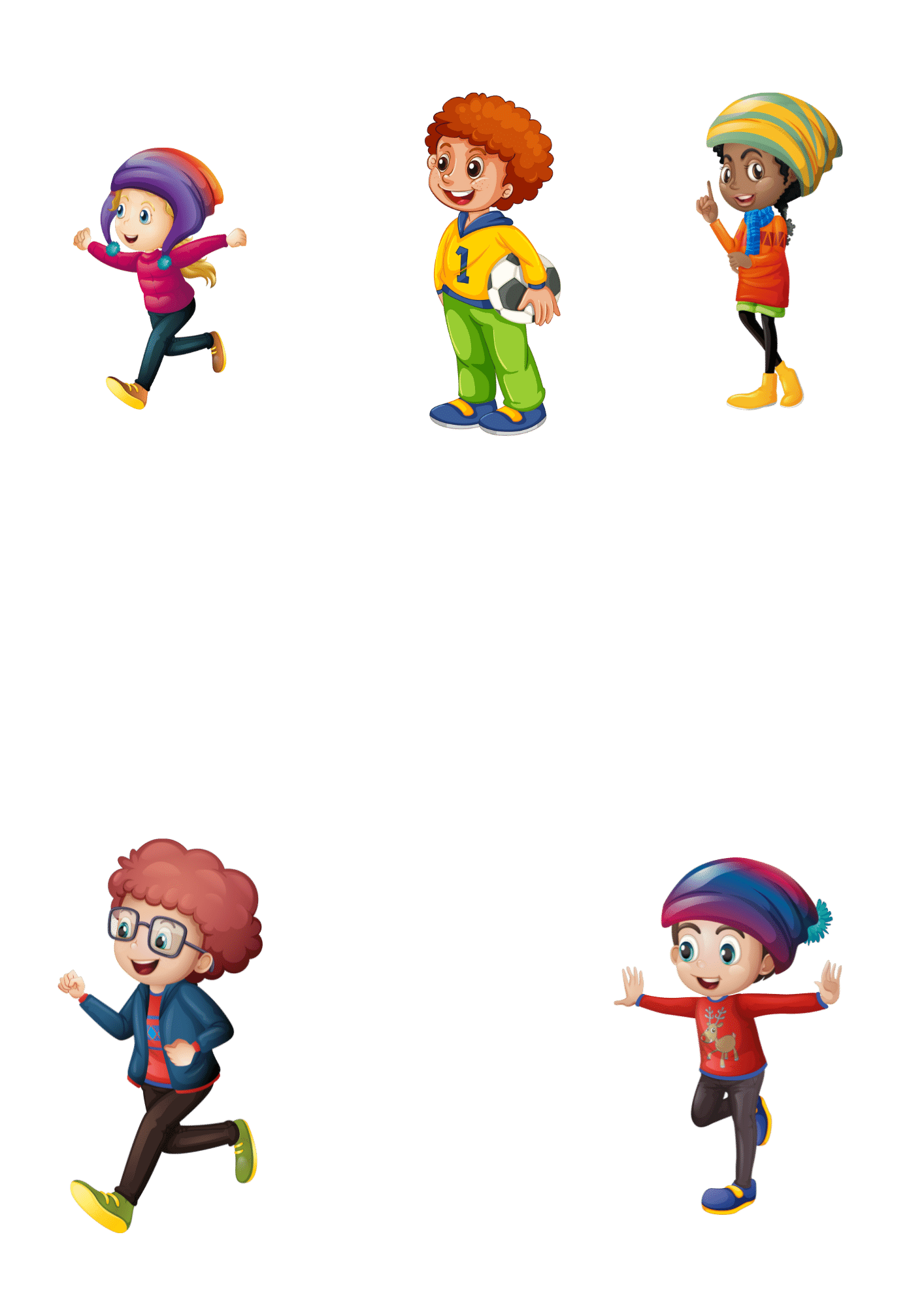 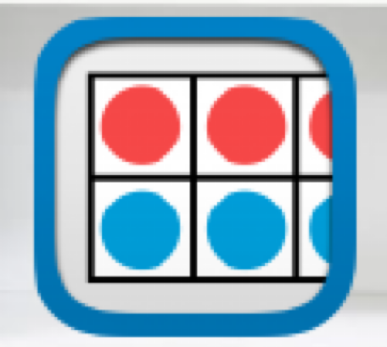 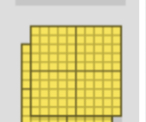 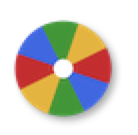 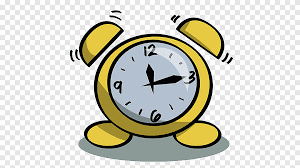 رقم ٢٩
صفحة ٧٦